Как жили на Кубани в старину
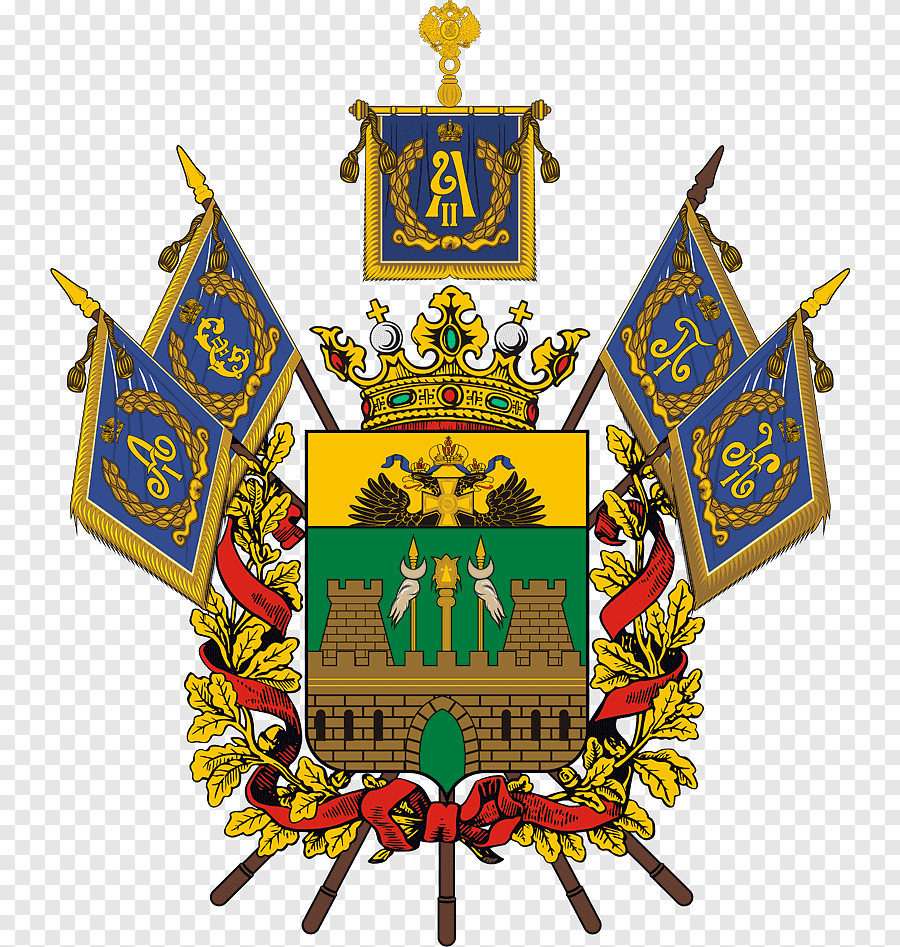 Подготовила педагог-психолог 
ГБДОУ ЛНР «ЯСЛИ-САД № 52»
Соловьева Анастасия Олеговна
Краснодарский край – жемчужина России
Столица Краснодарского
края – город Краснодар.
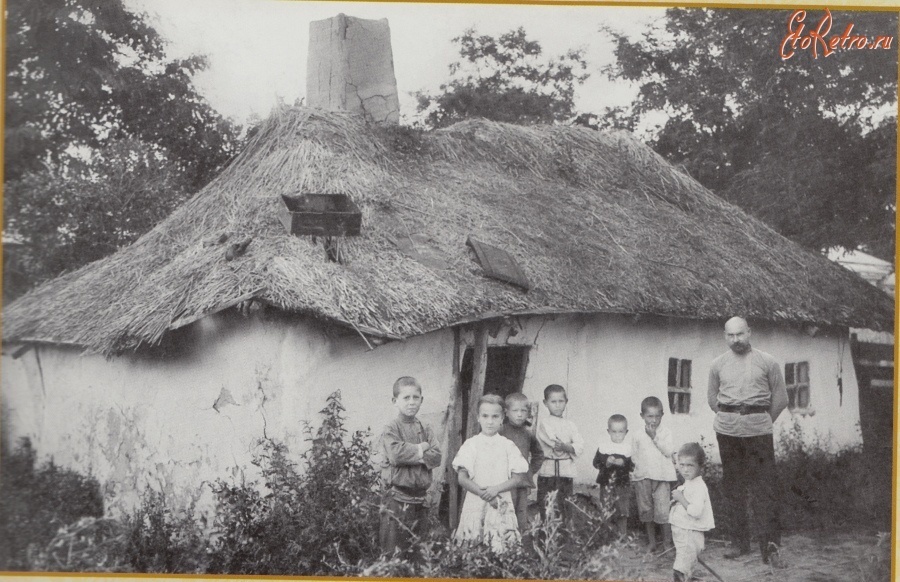 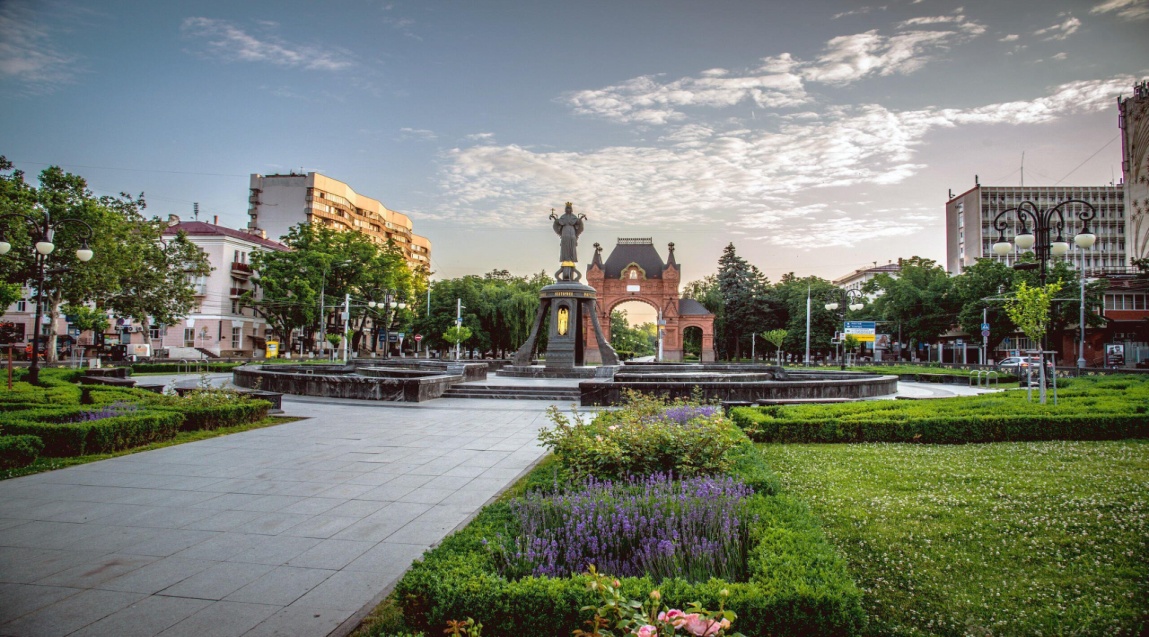 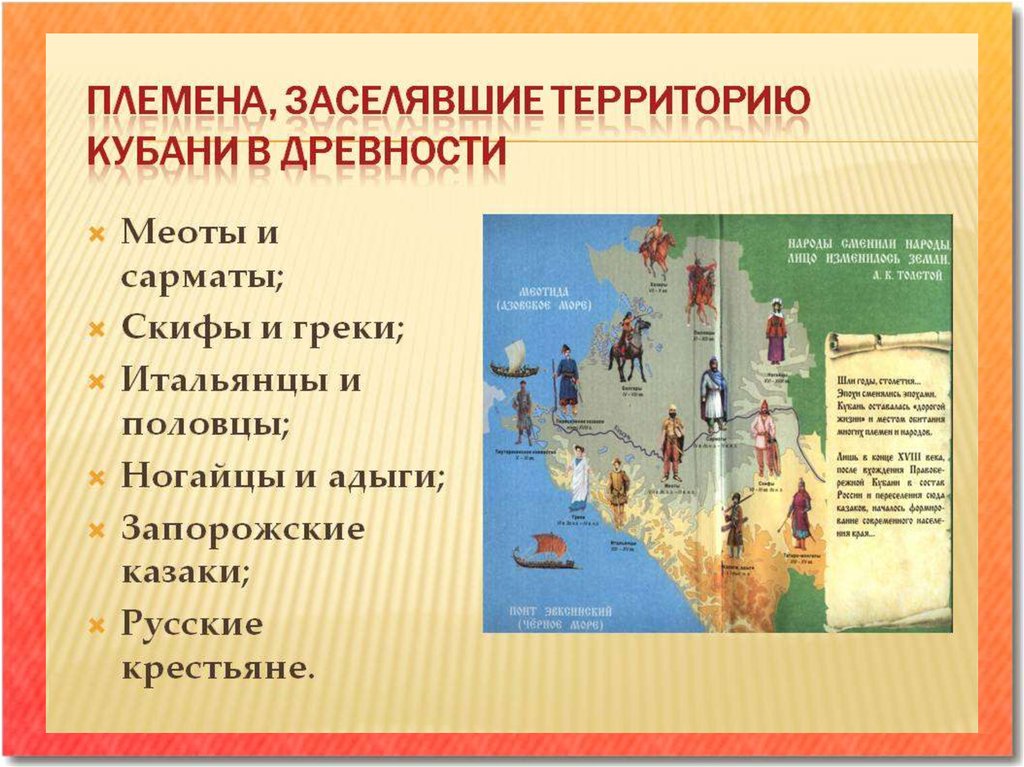 Жилье кубанских казаков
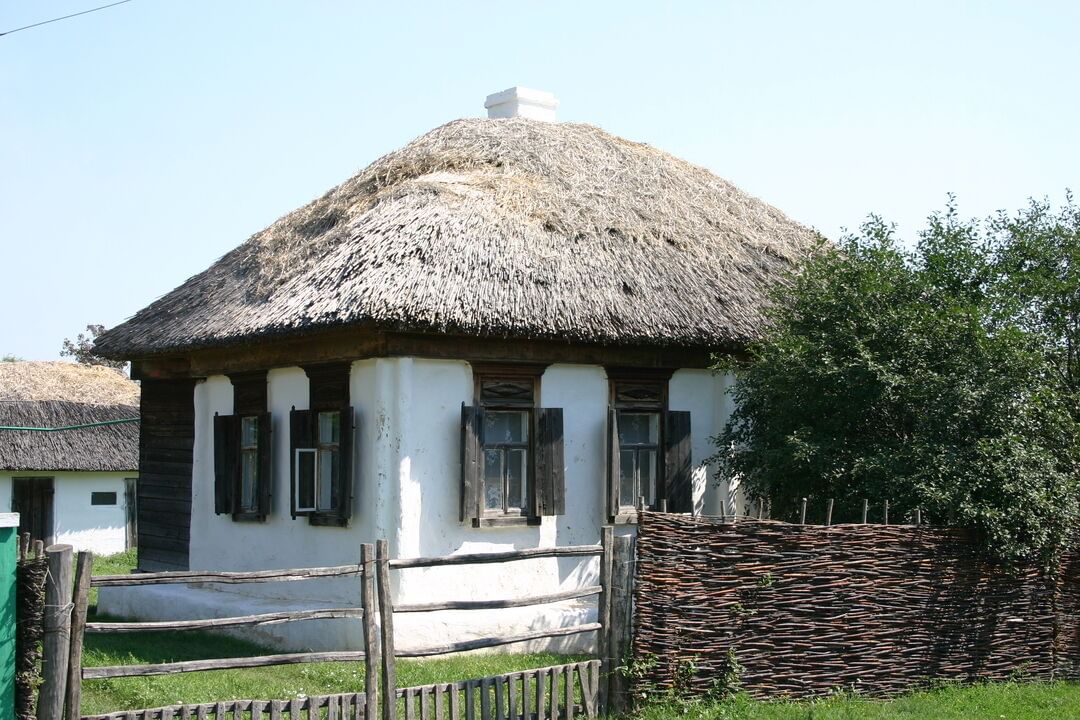 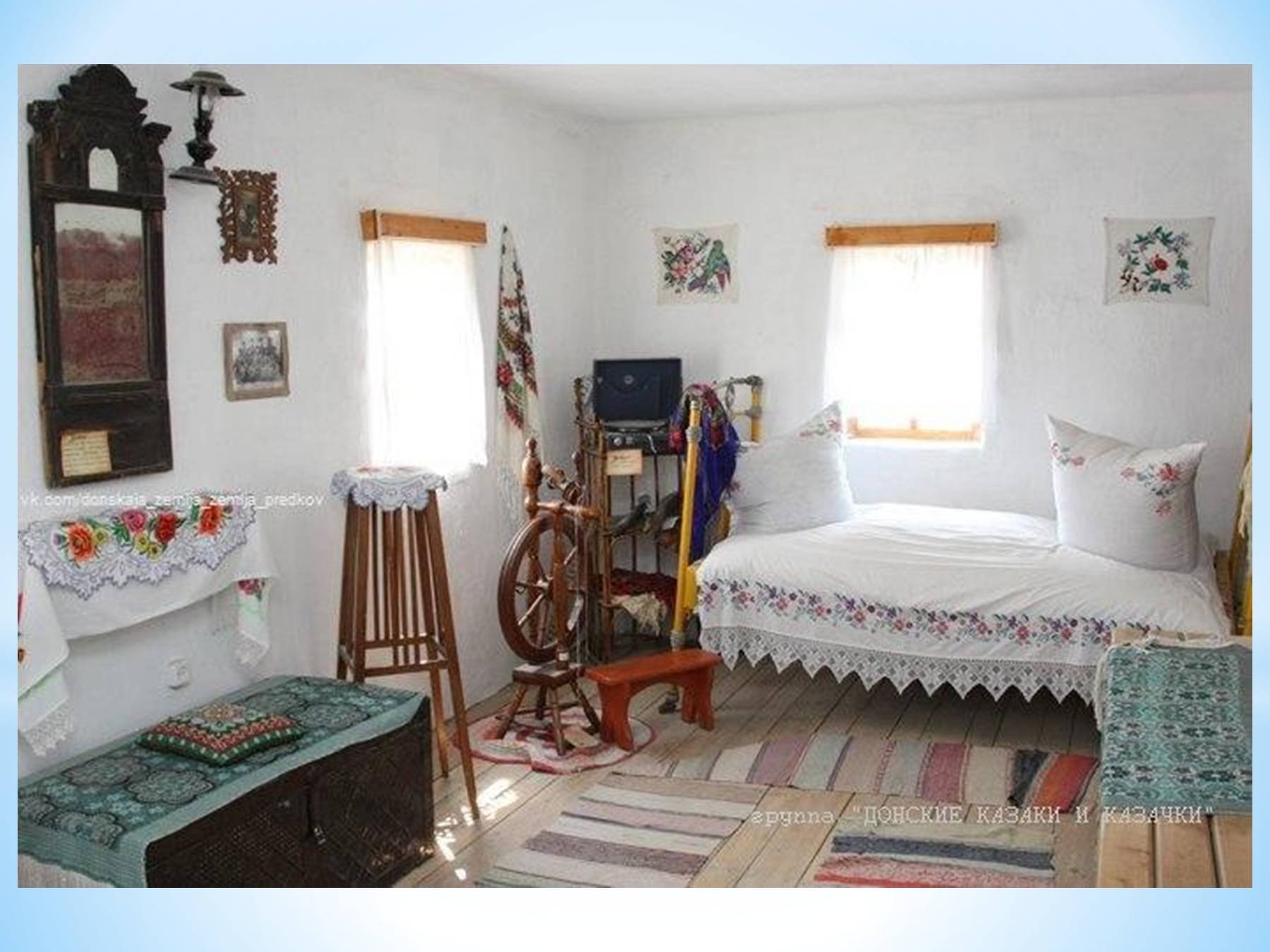 Уклад жизни кубанских казаков
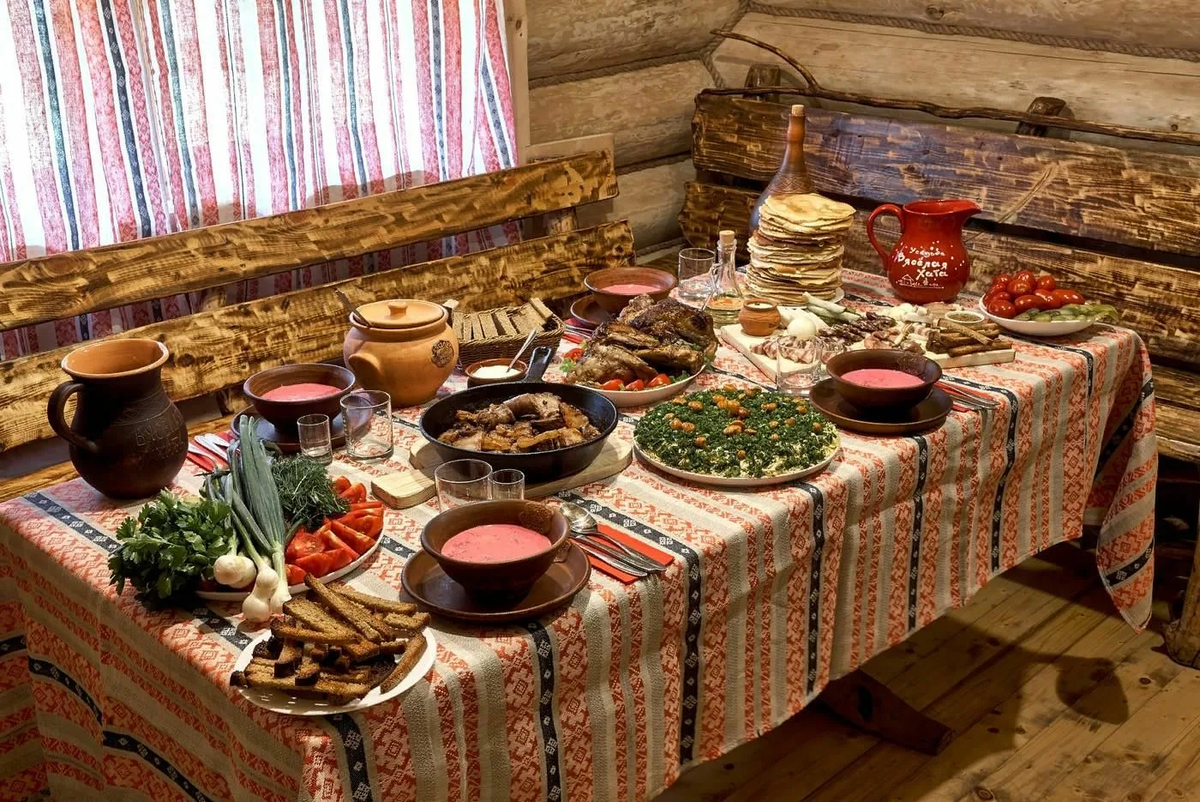 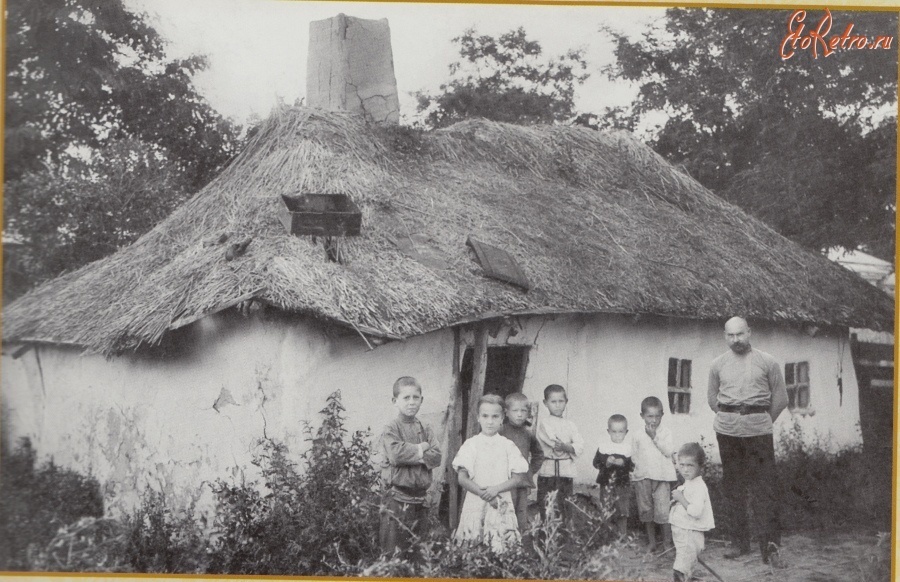 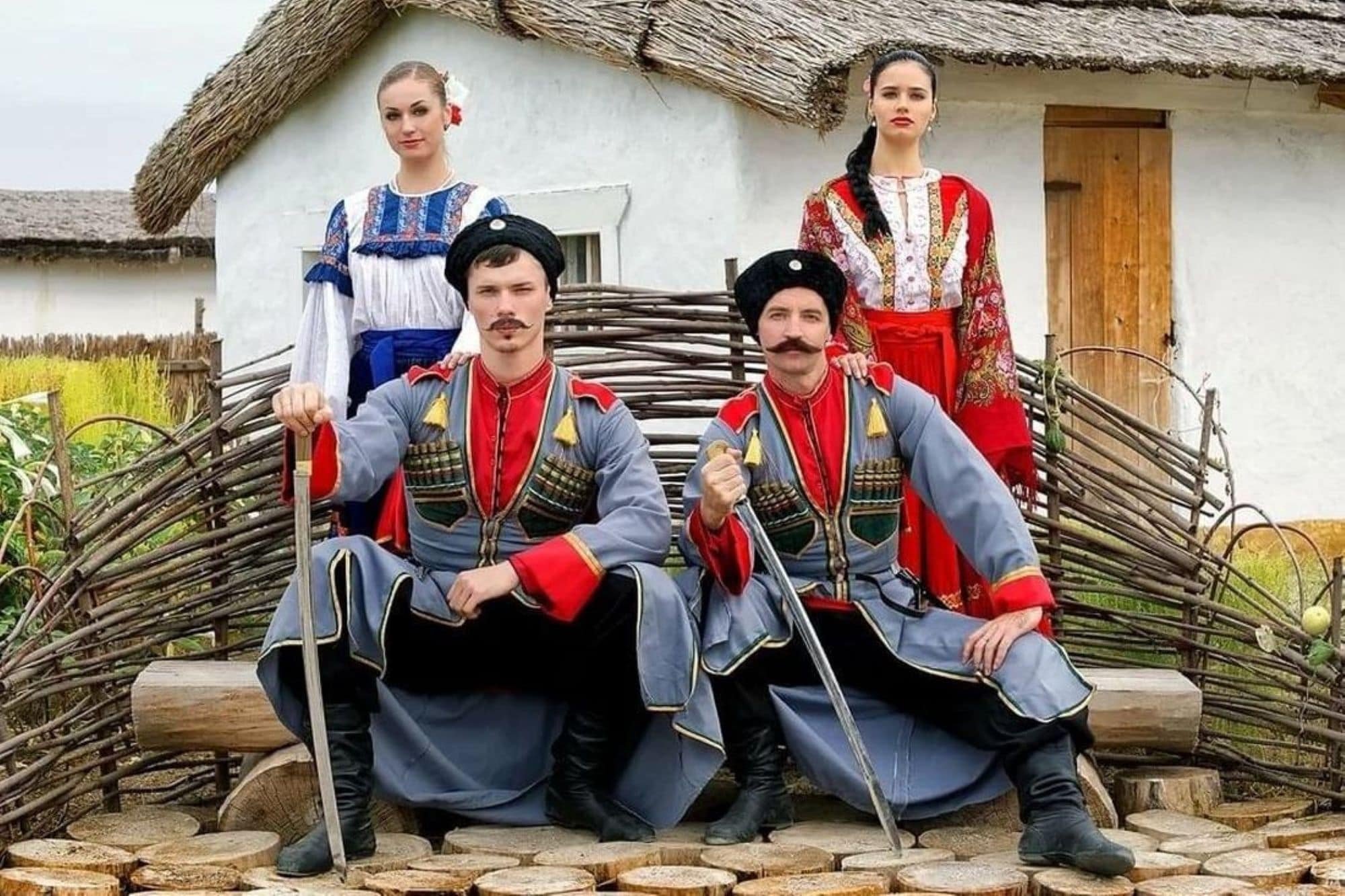 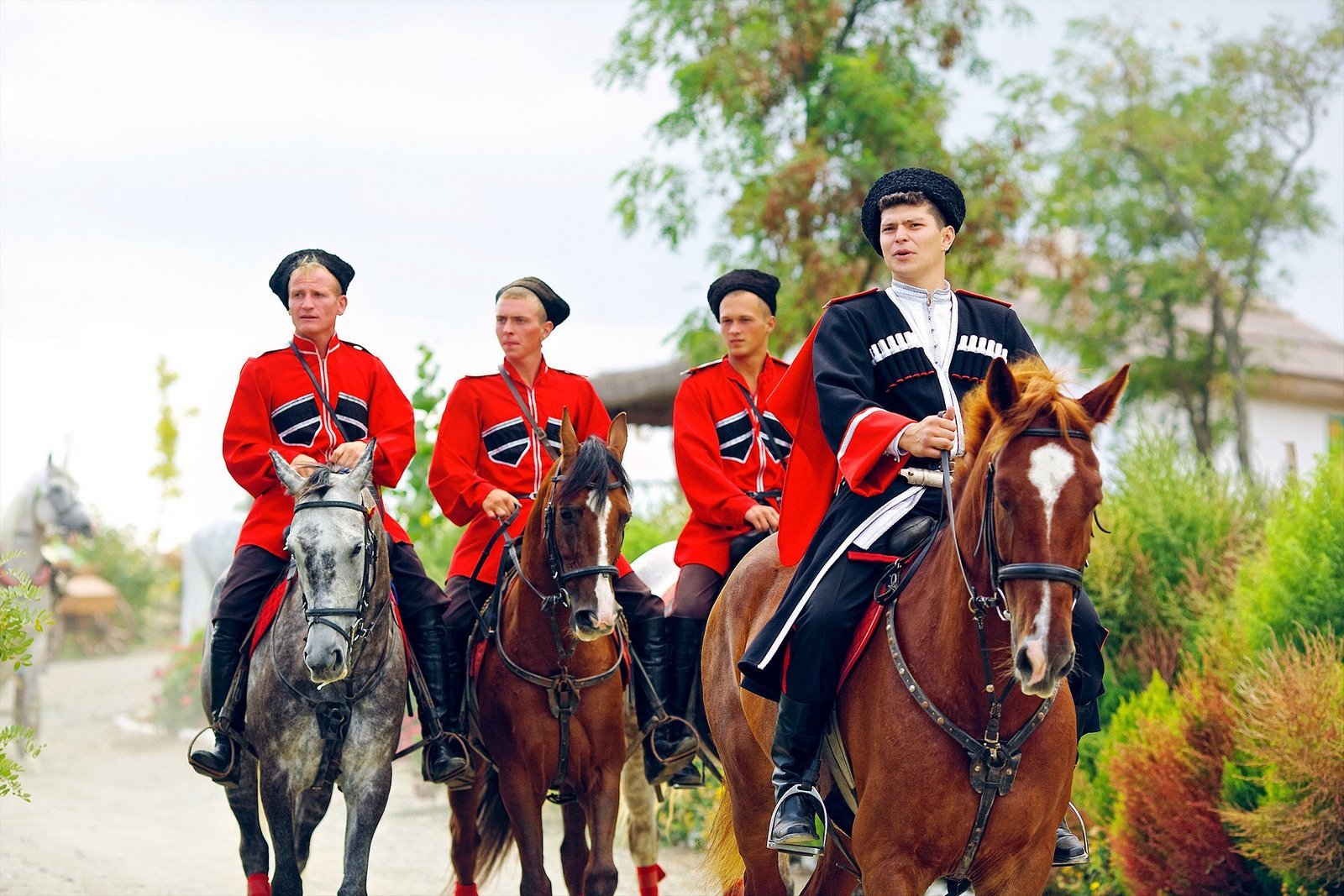 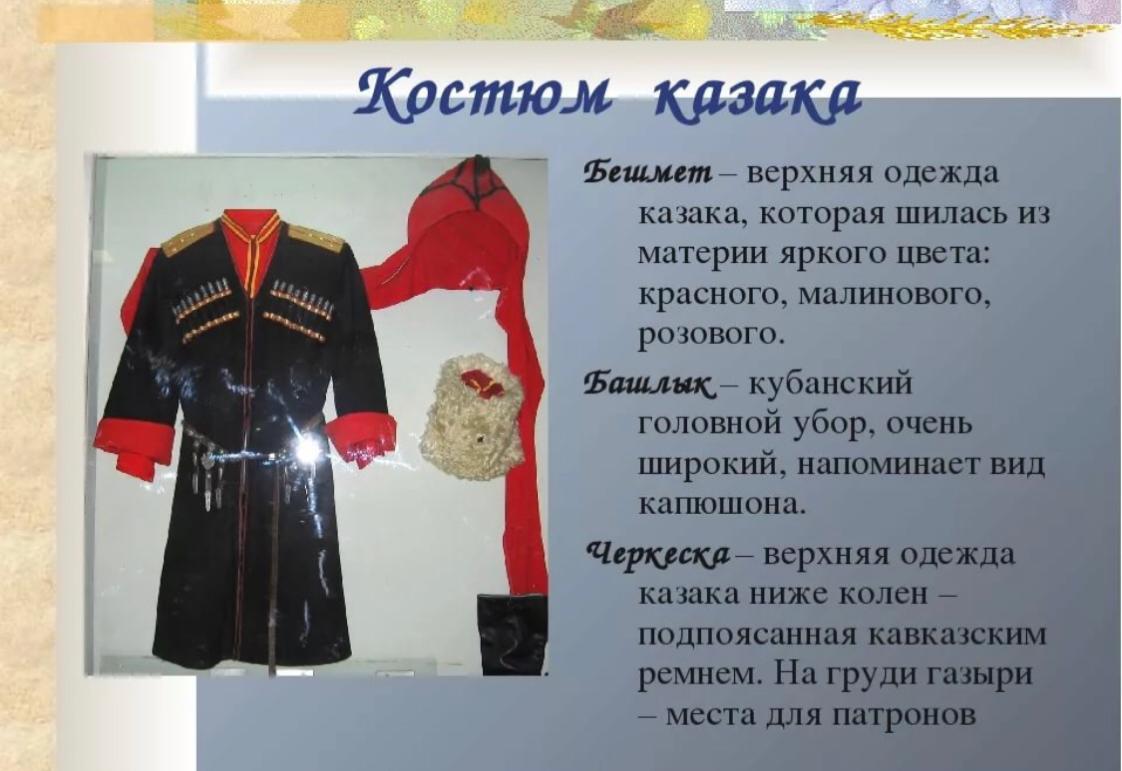 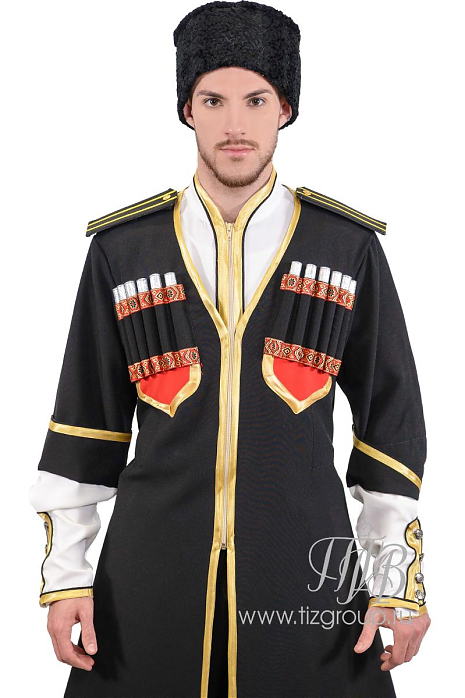 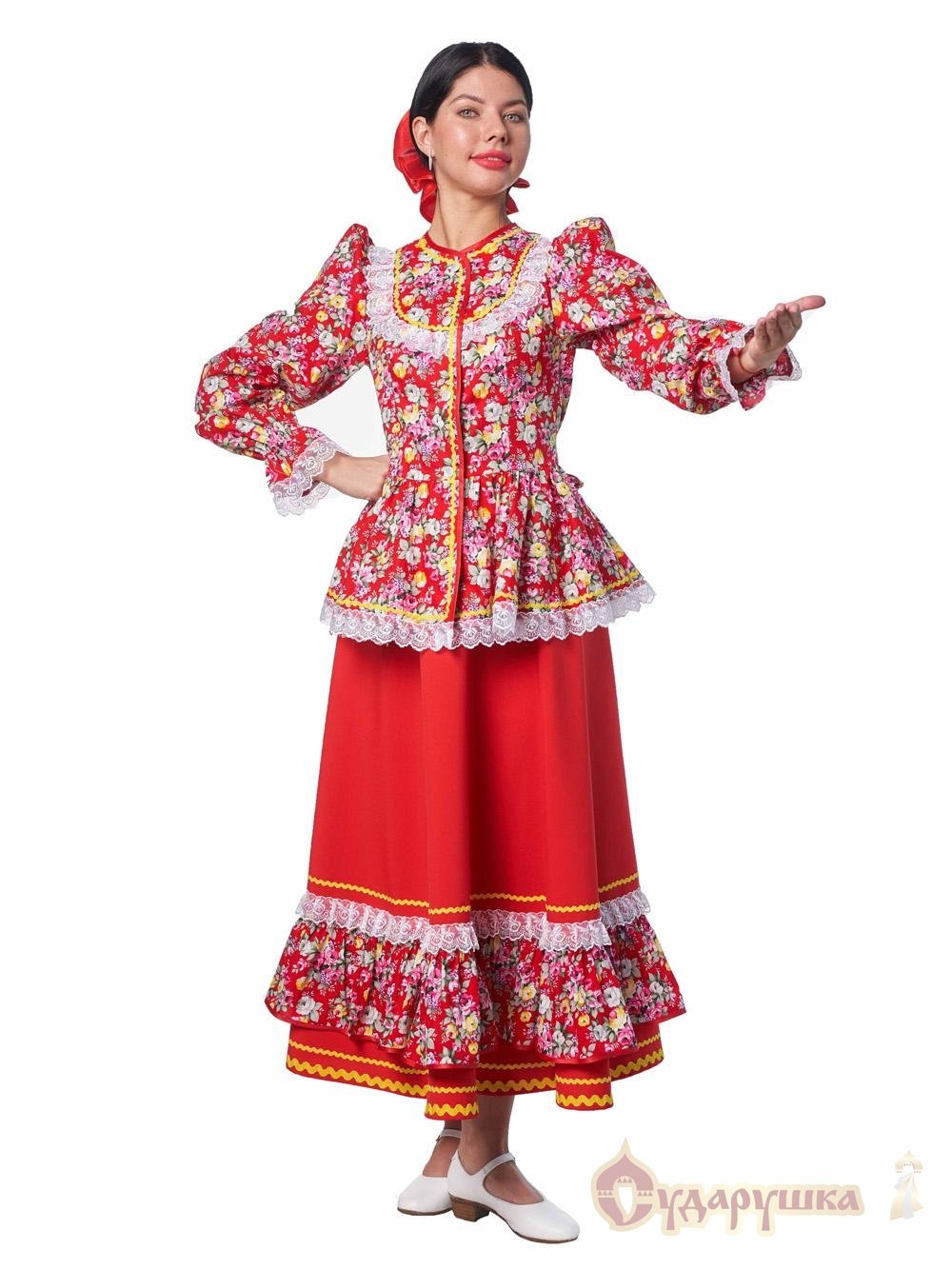 Костюм кубанской казачки
Костюм кубанской казачки
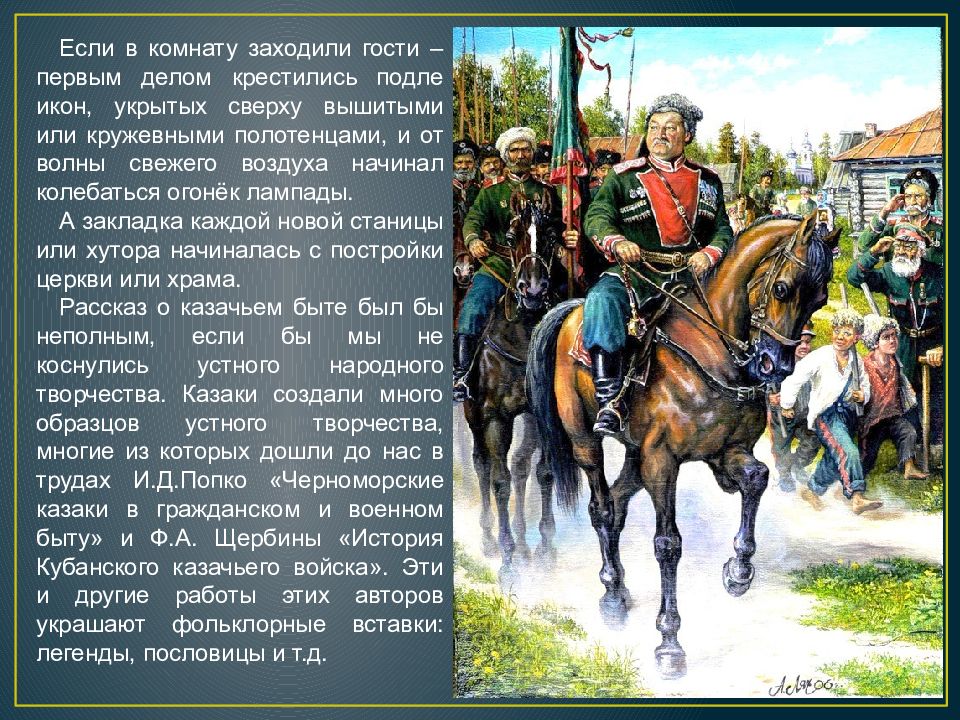 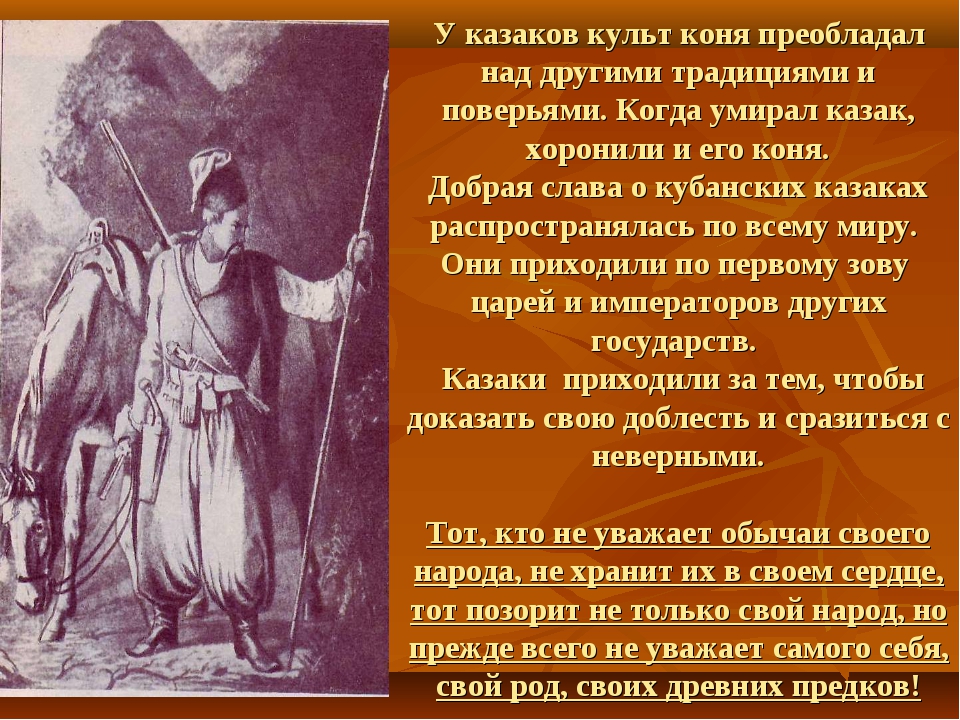 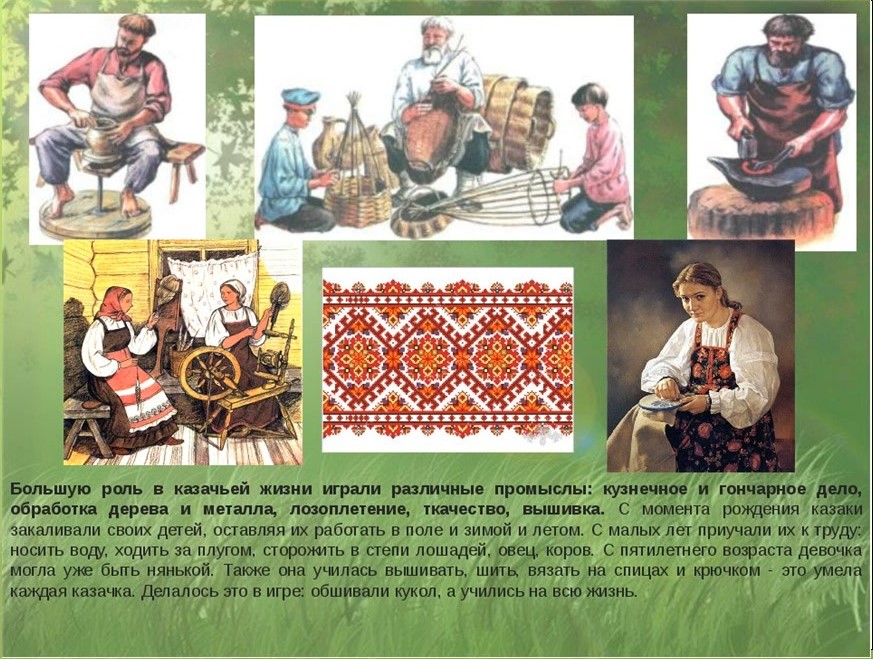 Ремесла жителей Кубани
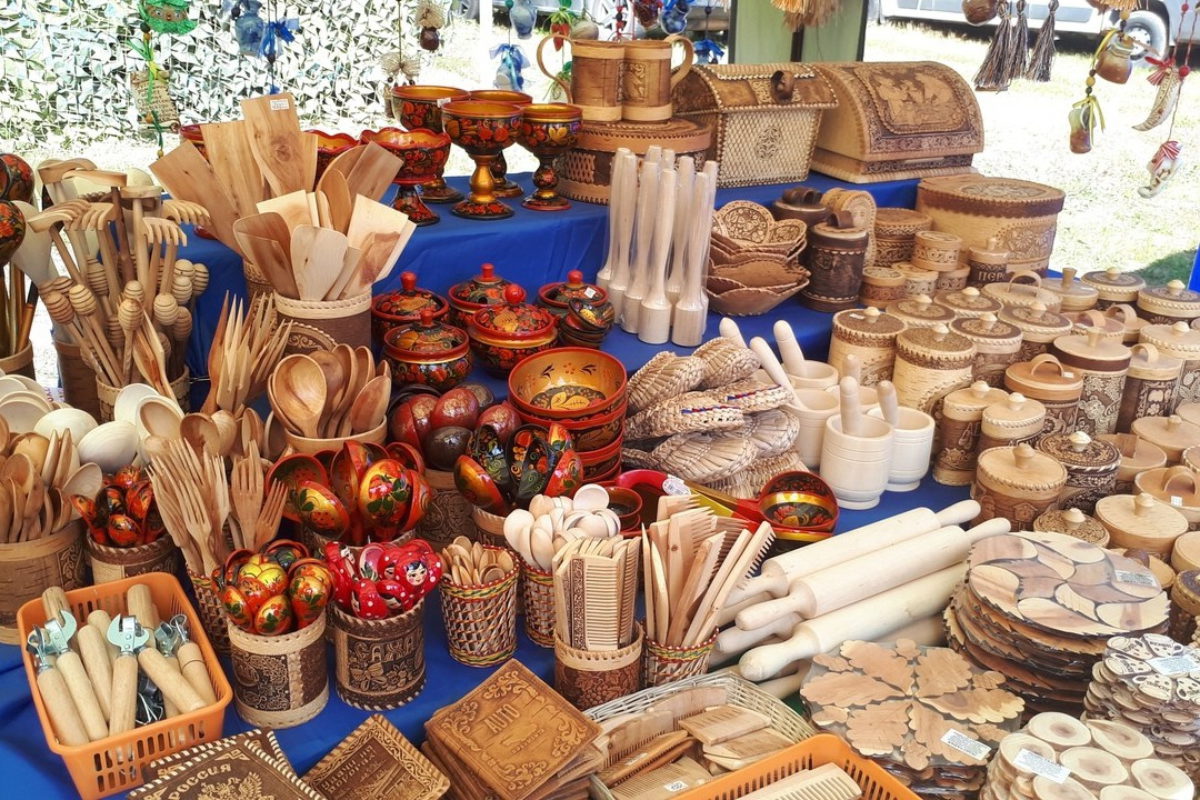 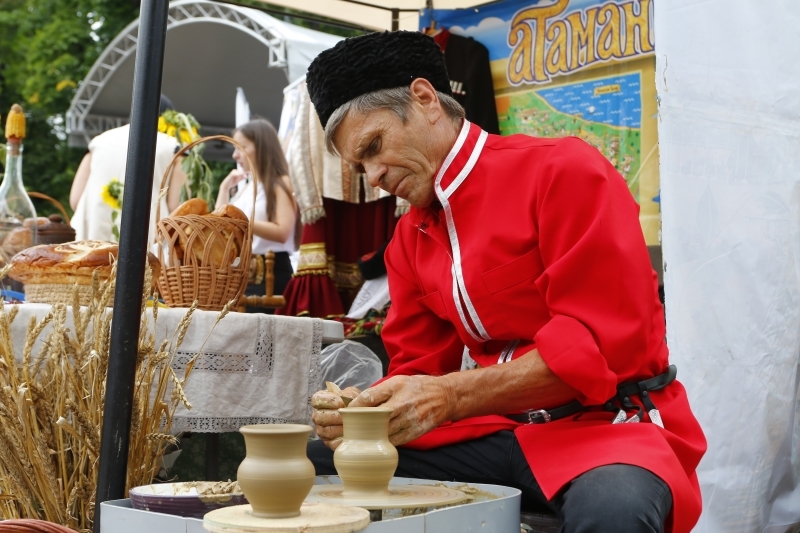 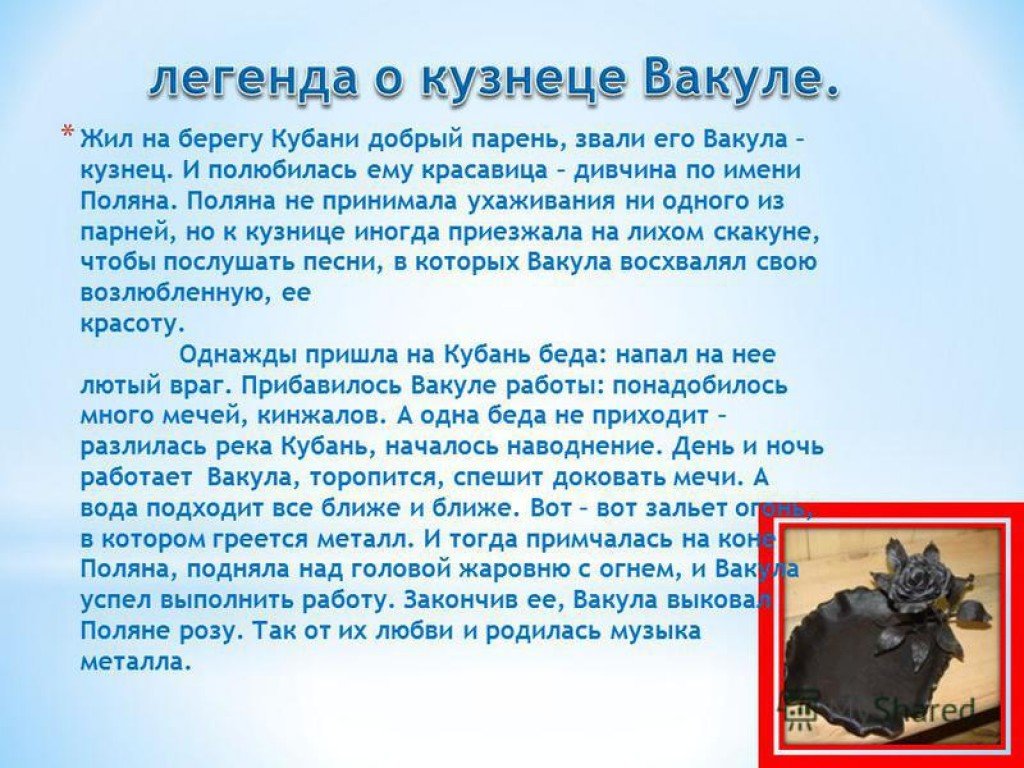 Спасибо за внимание!
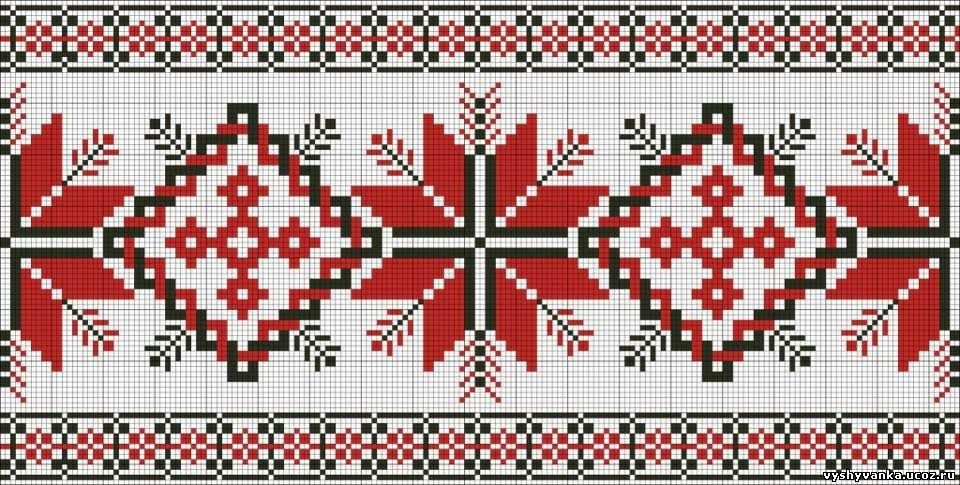